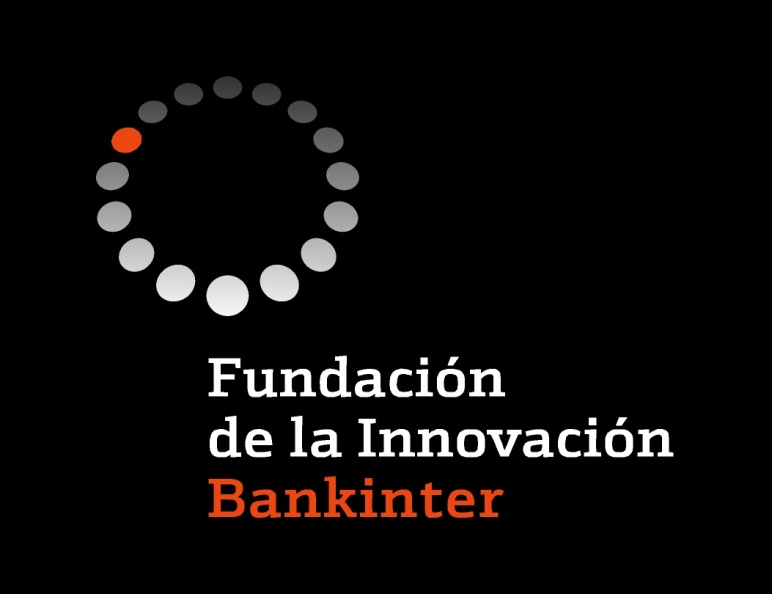 Si eres una persona inquieta e innovadora y tienes ganas de aprender algo distinto…
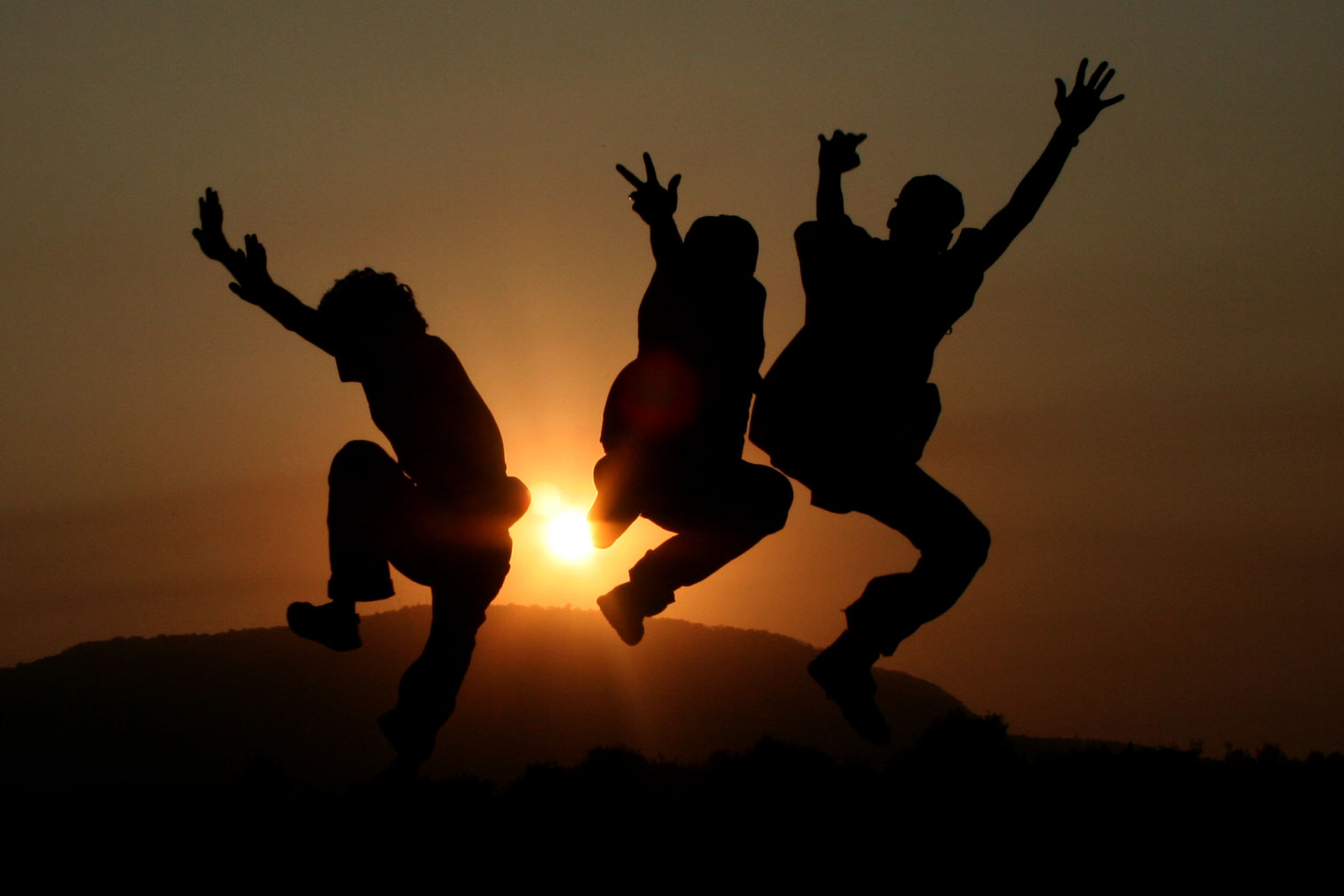 Programa AKADEMIA
Aprovecha esta oportunidad ÚNICA que ya disfrutaron otros compañeros el año pasado.

Te lo contamos el jueves 15 de octubre a las 12.30h en la Casa del Alumno

Requisitos: alumnos de últimos cursos 
TELECO / ADE / INFORMÁTICA / INDUSTRIALES/AGRÓNOMOS/ BELLAS ARTES